Паспорт проекта «Оптимизация процесса перемещения посетителей и участников образовательных отношений внутри ДОО»
Общая информация
Наименование органа местного  самоуправления: Управление образование Яковлевского городского округа
Наименование отдела : Муниципальное бюджетное дошкольное образовательное учреждение «Детский сад «Яблонька» с.Дмитриевка»
Границы процесса: от  входа участников  образовательных отношений  в здание детского сада  до прихода к пункту назначения 
Дата начала  проекта: 22.06.2020 г.
Дата окончания проекта: 20.11.2020 г.
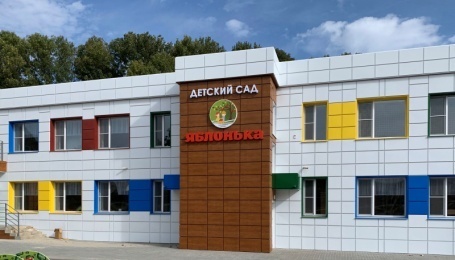 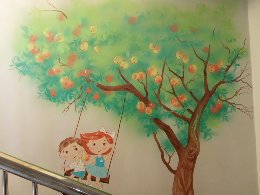 Фотография
Обоснование выбора процесса
1.Процесс нахождения нужного помещения или специалиста из- за отсутствия при входе в ДОО  схемы  навигации до 10 мин.
2.Временные потери  при перемещении по коридорам ДОО участников  образовательных отношений до 10 мин.
3. Посетитель не знает к кому обратиться, долгий процесс поиска в пределах 5 мин.
4. Лишние перемещения и потеря времени всех участников процесса,   пределах 5-10 мин.
5.В ходе анкетирования  выявлены 50% потребителей, не довольных  процессом перемещения участников образовательных отношений внутри ДОО.
Цели проекта
1. Сокращение времени протекания процесса 
2. Уменьшение временных затрат на поиск нужного помещения
3.Насыщение холлов схемами, маршрутами навигации
Эффекты проекта
1.Эффективное использование времени родителей (законных представителей) и посетителей ДОО.
2.Экономия затрат на насыщение холлов ДОО схемами  навигацией составило 3000 рублей.
3.Повышение уровня удовлетворенности участников образовательных отношений перемещением внутри ДОО   до 90%
1
Команда проекта
Заказчик проекта
Руководитель проекта
Руководство проектом
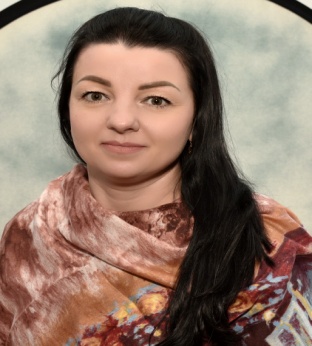 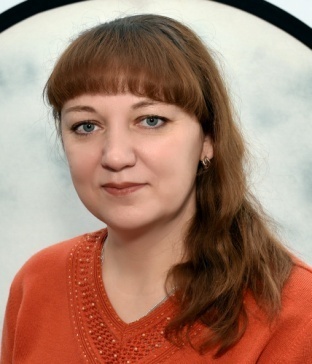 ФОТО
ФОТО
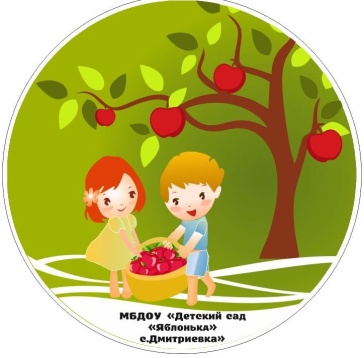 Хребтова Инна Викторовна, заведующий
Голощапова Тамара Владимировна, воспитатель
Рабочая группа проекта
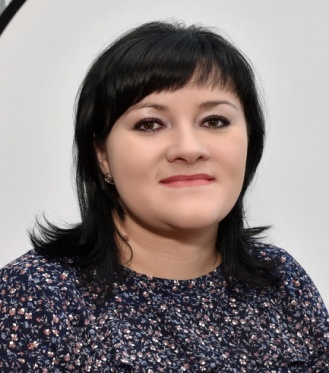 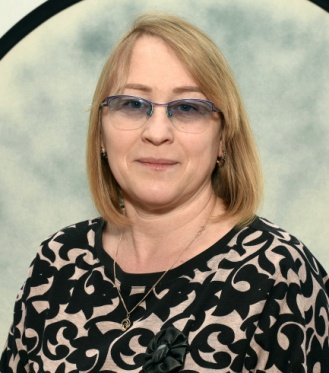 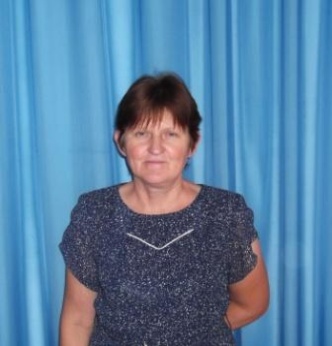 Гуляева Наталья Ивановна, воспитатель
Васильева Любовь Львовна, воспитатель
Долгова Екатерина Павловна, воспитатель
2
23.06.2020 года.
Карта текущего состояния процесса«Оптимизация процесса перемещения посетителей и участников образовательных отношений внутри ДОО»
1
1. Временная потеря.
2. Возникновение затруднений  в  поиске нужного помещения (специалиста).
3. Отвлечение сотрудников ДОО на сопровождение родителей  (законных представителей) и посетителей.
4. Затруднение в выборе правильного направления открывания дверей в ДОО.
                                                                                                                      ВПП (время протекания процесса) –1200-1800сек
ШАГ 1
ШАГ 2
ШАГ 3
ВХОД
Посетитель, участник образовательных отношений
Посетитель, участник образовательных отношений
Посетитель, участник образовательных отношений
Входит на территорию ДОО
Ориентируется на территории
Входит в здание
420-600 сек.
180-300 сек.
120-180 сек.
3
4
2
ШАГ 4
ШАГ 5
ШАГ 6
ШАГ 7
Посетитель, участник образовательных отношений
Посетитель, участник образовательных отношений
Посетитель, участник образовательных отношений
Посетитель, участник образовательных отношений
ВЫХОД
Регистрируется
Обращается к вахтёру
Ищет кабинет
Приходит в пункт назначения
60-90 сек.
60-90 сек.
300-360 сек.
60-180 сек.
1
Федеральный 
уровень
ВВЕДЕНИЕ В ПРЕДМЕТНУЮ ОБЛАСТЬ(ОПИСАНИЕ СИТУАЦИИ «КАК ЕСТЬ»)ПИРАМИДА  ПРОБЛЕМ
Региональный уровень
1.Временная потеря
2.Возникновение затруднений  в  поиске нужного помещения (специалиста)  3. Отвлечение сотрудников ДОО на сопровождение родителей  (законных представителей) и посетителей. 4. Затруднение в выборе правильного направления открывания дверей в ДОО
Не выявлены
Уровень образовательной организации
Не выявлены
1
2
4
3
Анализ проблем «5 почему?»
Проблема
Первопричина
Решение
Вклад в достижение цели, сек.
1.Установка навигационного стенда с нанесением всех объектов ДОО и пути следования.
1. Разработка схемы расположения внутренних помещений ДОО
Лишние перемещения и потеря времени всех участников процесса
Временная потеря
60-120
Не на всех кабинетах имеются знаки дополнительной информации (таблички обозначающие кабинет)
1.Размещение на дверях табличек с названиями кабинетов, помещений ДОО
2.Размещение разно уровневых указателей для детей и взрослых
Возникновение затруднений в поиске нужного помещения (специалиста)
30-45
Отвлечение сотрудников ДОО на сопровождение родителей (законных представителей) и посетителей
Отсутствие ориентиров – указателей и направлений движения
1.Составление графика дежурства на вахте.
2.Создание информационного буклета по перемещению в ДОО
120-150
5
Анализ проблем «5 почему?»
Проблема
Первопричина
Решение
Вклад в достижение цели, мин.
1.Оформление и размещение карточек направления открывания дверей.
2.Разметка траектории открывания дверей (безопасное открывание и закрывание)
Не размечено направление открывания дверей
Затруднение в выборе правильного направления открывания дверей в ДОО
30-60
6
29.06.2020 года.
КАРТА ИДЕАЛЬНОГО СОСТОЯНИЯ«Оптимизация процесса перемещения посетителей и участников образовательных отношений внутри ДОО»
ШАГ 3
ШАГ 1
ШАГ 2
Посетитель, участник образовательных отношений
Посетитель, участник образовательных отношений
Посетитель, участник образовательных отношений
ВПП (время протекания процесса) 260-440 сек
Входит в здание
Входит на территорию ДОО
Ориентируется на территории
30-60 сек.
30-45 сек.
50-110 сек.
ШАГ4
ШАГ 5
ШАГ 6
Посетитель, участник образовательных отношений
Посетитель, участник образовательных отношений
Посетитель, участник образовательных отношений
Регистрируется
Ищет кабинет
Приходит в пункт назначения
30-45 сек
90-120 сек.
30-60 сек.
Введение в предметную область(описание ситуации «Как будет»)
03.07.2020 года
Карта целевого состояния процесса «Оптимизация процесса перемещения посетителей и участников образовательных отношений внутри ДОО»
ВПП (время протекания процесса) 300-480 сек.
ШАГ 3
ШАГ 1
ШАГ 2
Посетитель, участник образовательных отношений
ВХОД
Посетитель, участник образовательных отношений
Посетитель, участник образовательных отношений
Входит в здание
Входит на территорию ДОО
Ориентируется на территории
60-120 сек.
30-60 сек.
30-45 сек.
ШАГ 4
ШАГ 5
ШАГ 6
Посетитель, участник образовательных отношений
Посетитель, участник образовательных отношений
Посетитель, участник образовательных отношений
ВЫХОД
Ищет кабинет
Приходит в пункт назначения
Регистрируется
120-150 сек.
30-60 сек.
30-45 сек.
Достигнутые результаты (было и стало)
Факторы успеха
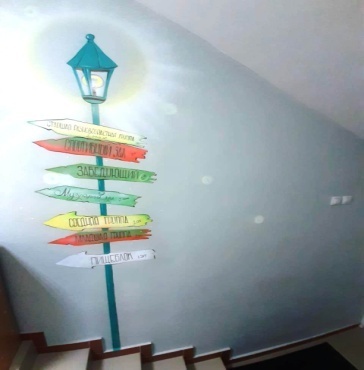 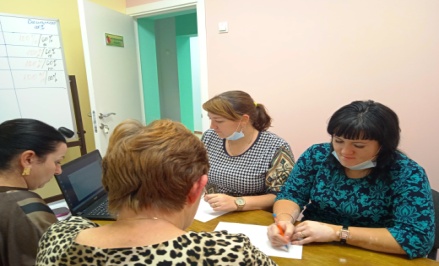 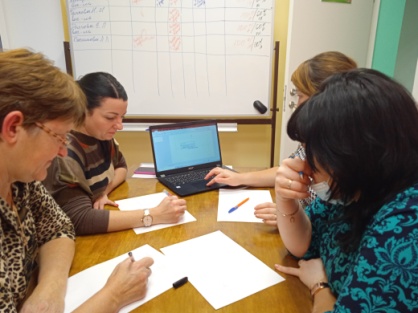 Разработали:
-схему расположения помещений ДОО,
- таблички с названиями кабинетов, указатели направления открывания дверей,
-информационный буклет  по перемещению в ДОО
Устранили потери времени в процессе:
-при поиске нужного объекта.
Организовали:
-систему навигации при входе в учреждение.
9
Достигнутые результаты (было и стало)
Результаты проекта
БЫЛО
СТАЛО
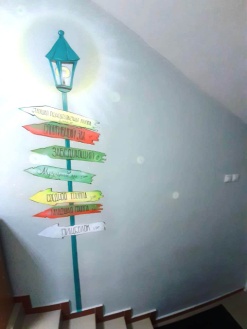 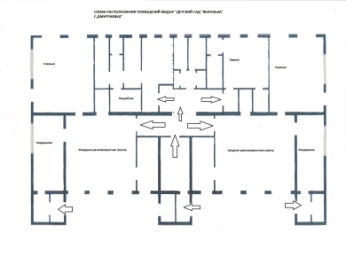 Отсутствует система навигации в ДОО
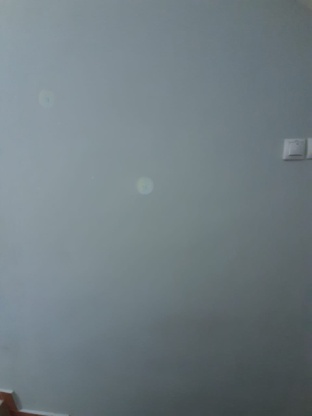 Разработана схема расположения внутренних помещений ДОО.
Размещена система навигации при входе в учреждение
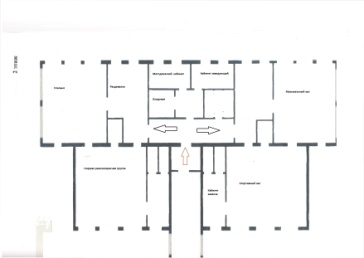 СТАЛО
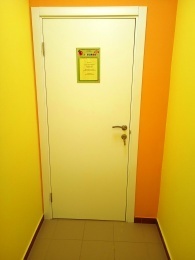 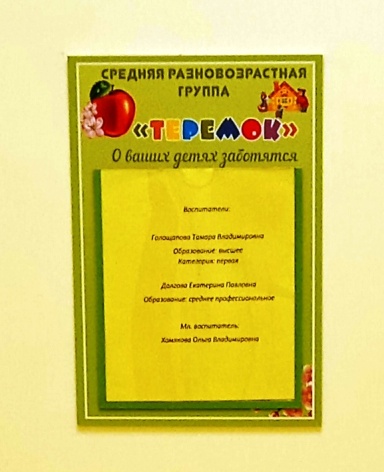 БЫЛО
На дверях размещены таблички с названиями кабинетов, помещений ДОО
Размещены указатели
Трудности  в 
поиске нужного помещения (специалиста)
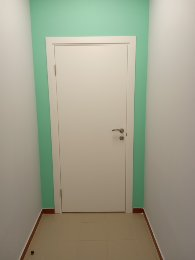 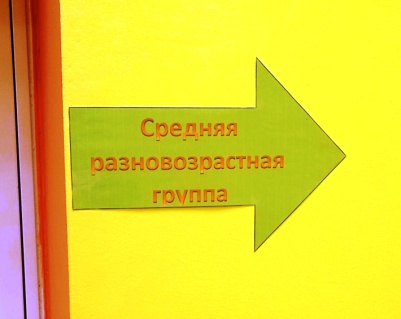 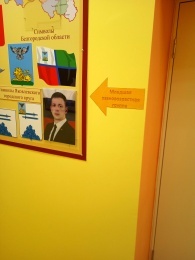 10
Достигнутые результаты (было и стало)
Результаты проекта
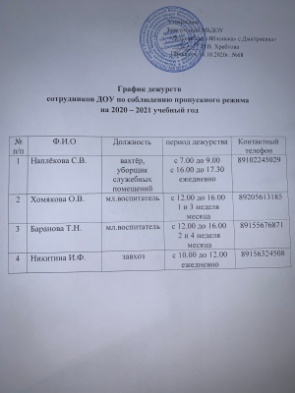 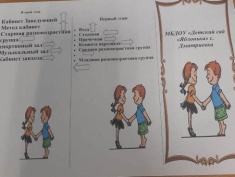 БЫЛО
СТАЛО
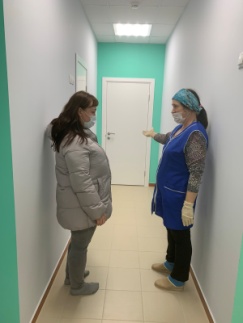 Составлен график дежурства на вахте.
Создан информационный буклет по перемещению в ДОО
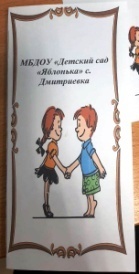 Отвлечение сотрудников ДОО на сопровождение родителей (законных представителей и посетителей
БЫЛО
СТАЛО
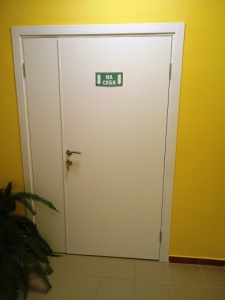 Затруднение в выборе правильного направления открывания дверей  ДОО
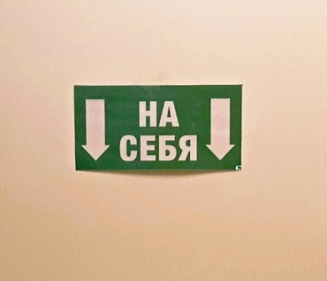 Оформлены и размещены карточки направления открывания дверей
Размечено траектория открывания дверей (безопасное открывание и закрывание)
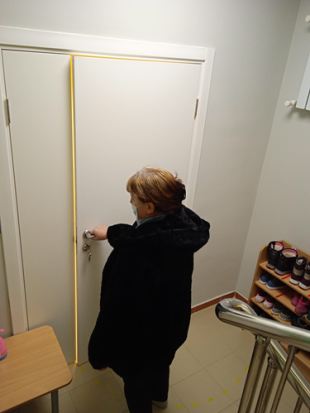 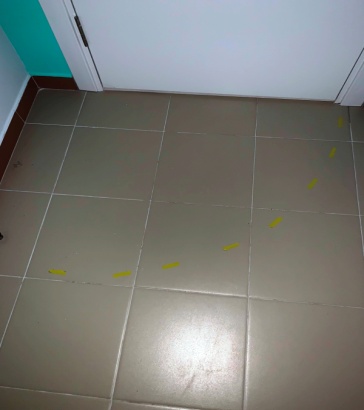 11
Достигнутые результаты (было и стало)
БЫЛО
СТАЛО
(480 сек)
«Оптимизация процесса перемещения  посетителей  и участников образовательных отношений внутри ДОО
(июнь 2020 года)
«Оптимизация процесса перемещения  посетителей  и участников образовательных отношений внутри ДОО
(ноябрь 2020 года)
(1800 сек)
(600 сек)
(120сек)
Входит на территорию ДОО
Входит на территорию
 ДОО
Ориентируется на территории
Ориентируется на территории
(180сек)
(60сек)
Входит в здание
(45 сек)
Входит в здание
(180 сек)
Регистрируется
(45 сек)
Регистрируется
(90 сек)
(90 сек)
0
Обращается к вахтеру
Обращается к вахтеру
Ищет кабинет
(360 сек)
Ищет кабинет
(150 сек)
180 сек)
Приходит в пункт назначения
(60 сек)
Приходит в пункт назначения
17
Достигнутые результаты
ЭФФЕКТ 



1.Сокращено время родителей (законных представителей) и посетителей ДОО  на поиск нужного объекта.


2.Сокращены  затраты на насыщение холлов ДОО схемами  навигацией



3.Повышен уровень удовлетворенности участников образовательных отношений перемещением внутри ДОО   до 90%
73%
480 сек
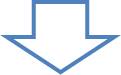 t протекания процесса